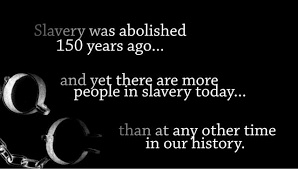 Modern Slavery and Human Trafficking
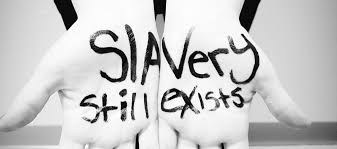 Facts…
About 46 million people are enslaved 
 today worldwide

Modern slavery: possession or control of a person that has been deprived of their rights; with the intention of exploiting that person

10 countries in the world hold 70% of all modern day slaves
Facts:
Countries with the highest number of slaves include:
1. India						7. Nigeria
2. China					8. Democratic Rep. of 
3. Pakistan                   the Congo
4. Bangladesh			9. Indonesia
5. Uzbekistan			10. Thailand
6. Russia
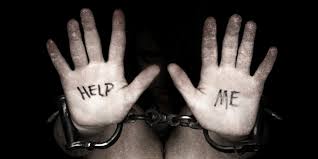 Facts:
Human trafficking/slavery is one of the  largest international crime industries after drug & gun smuggling

Slavery is more common in countries where…
		-discrimination is prevalent
	-the government is unstable
	-corruption is prevalent
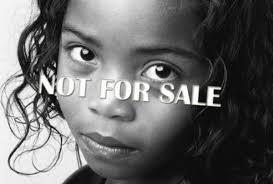 How common is human trafficking in the US?
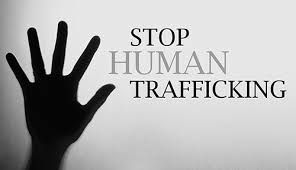 Between 15,000-18,000 people are trafficked in the US each year

The average cost of a “slave” in the world is $90

26% of people in slavery are children under the age of 18
For  more info: www.freetheslaves.net or www.endlsaverynow.org
It’s happening in Indianapolis….
Hope Center – Indianapolis
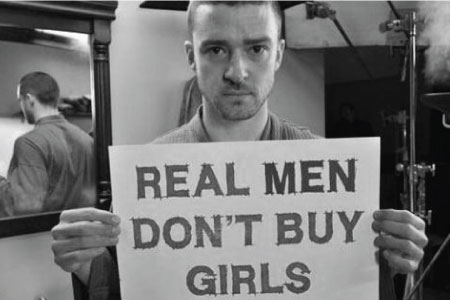